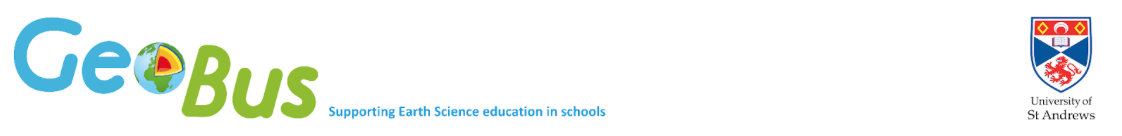 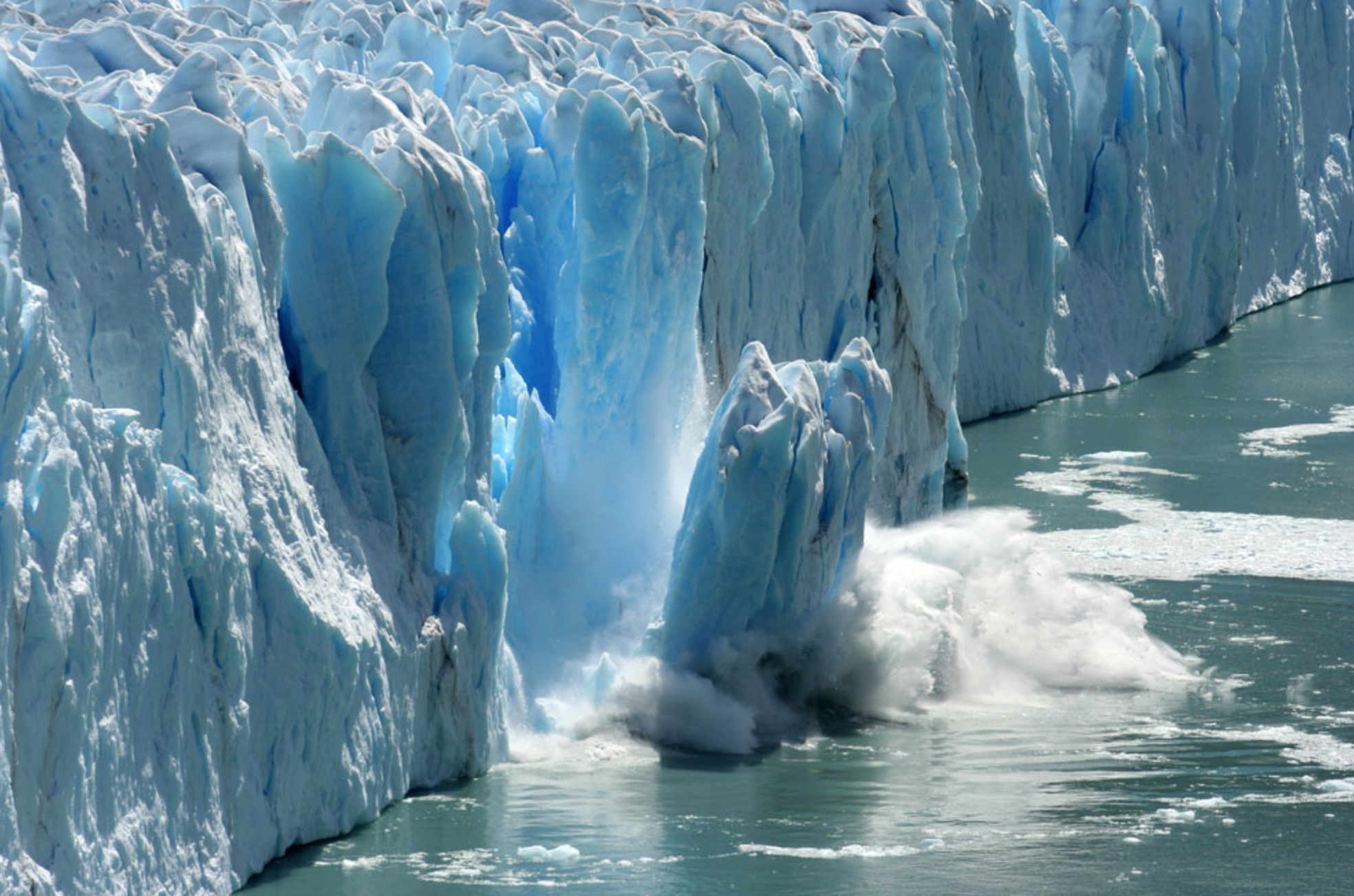 Glaciology
Glacial Calving
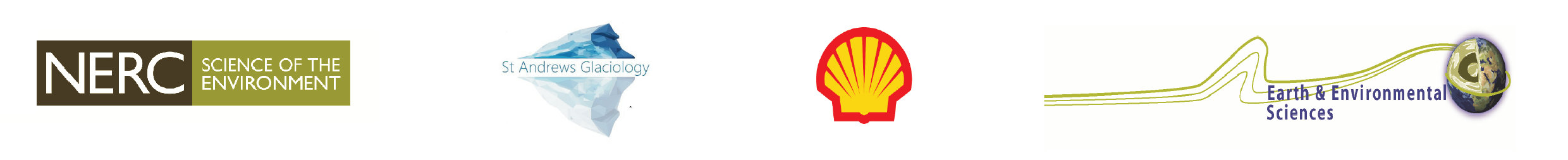 [Speaker Notes: Image source: https://www.terrain.org/wp-content/uploads/2015/06/glacial-calving.jpg]
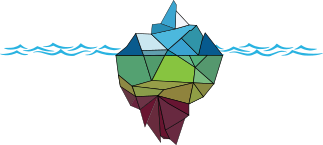 What is Calving?
Calving is defined as the mechanical loss of ice from glaciers and ice shelves
 When a glacier ends in water, a cliff is created 
If cracks at weak points in the ice can penetrate right through the glacier, bits of ice - icebergs - can break off
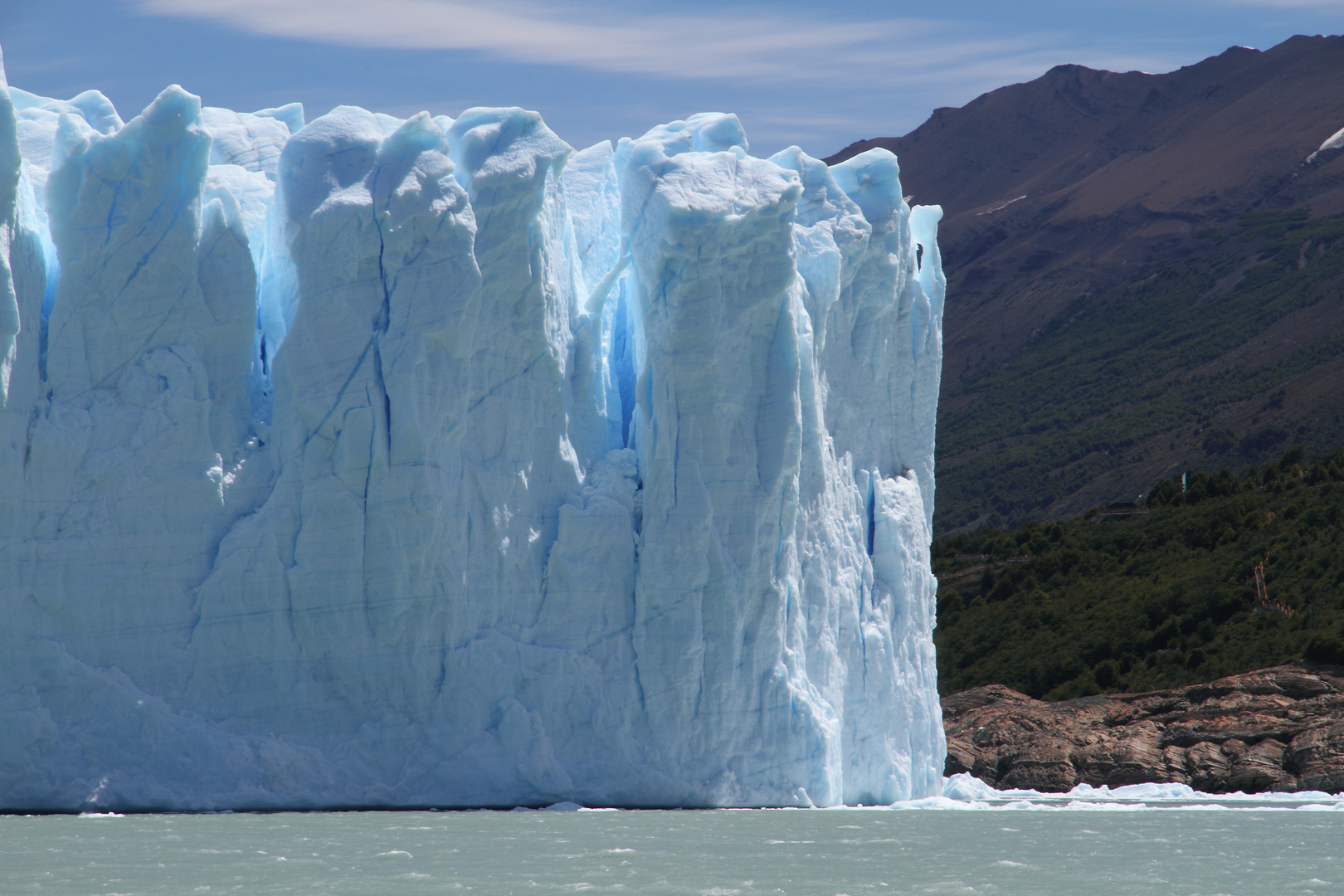 A glacial cliff courtesy of A New American Paradigm
[Speaker Notes: Can draw a simple image of a glacier cliff with cracks getting progressively bigger until an iceberg falls off / show one minute video
When these icebergs break off, the glacier has “calved”

Image source: http://newamericanparadigm.com/?p=490]
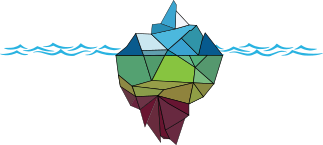 How does it work?
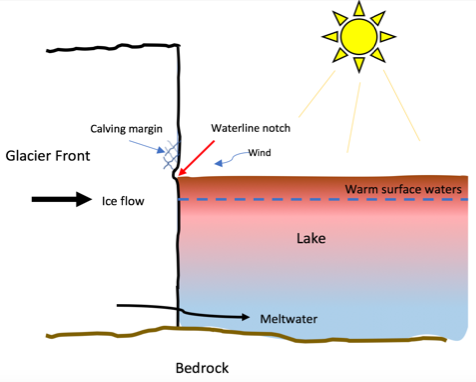 B.
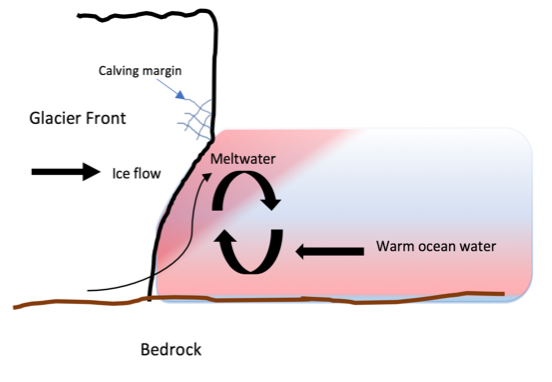 Calving at Lake Terminating glaciers.
The sun warms the upper layers of the water which causes melt at a waterline notch and ice break-off.
B. 	Calving at Marine Terminating glaciers.
Warm ocean water undercuts the glacier creating an overhang which eventually breaks off.
A simplified sketch showing melt undercutting at a) a lake-terminating and b) a marine-terminating glacier (C. Keane, 2018)
[Speaker Notes: Point out:
The glacier front and direction of ice flow 
Calving margin 
Explain the process happening here (warm lake waters = causing cracks in the glacier front (left) and warm ocean waters undercutting and making the glacier cliff steeper (right)) ⇒ lead to a calving event]
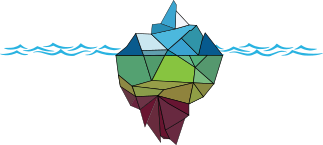 Calving Margins
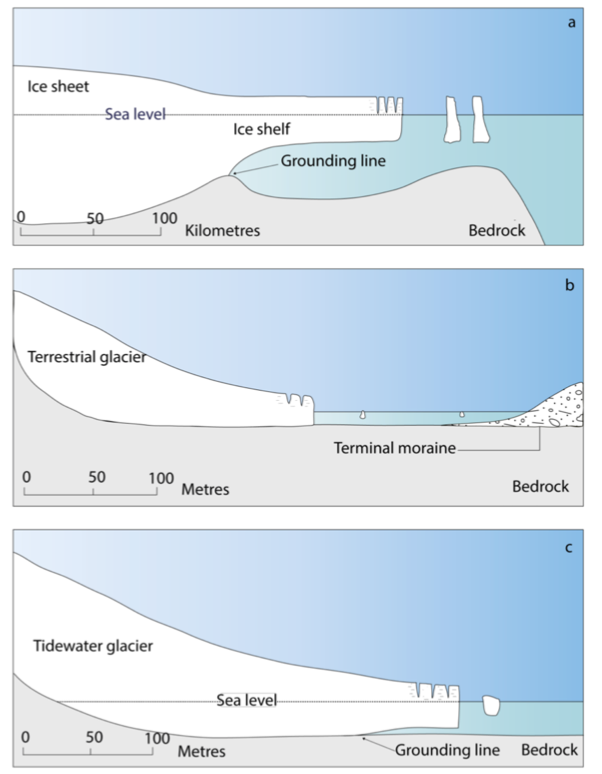 Unstable ice shelf with bedrock which slopes downwards inland
b. 	Lake terminating glacier
c. 	Stable marine terminating ice sheet 
         with a bed which slopes upwards
Simplified cross sections of different calving margins (Bell, 2017).
[Speaker Notes: Simplified cross sections of different calving margins. a) Ice sheets terminating into ocean waters, e.g. Ross Ice Shelf, Antarctica; b) Lake-terminating glacier terminating in shallow e.g. Fjallsjökull glacier in Iceland; c) Marine-terminating glacier, e.g. Kronebreen glacier, Svalbard (Bell, 2017) - Courtesy of C. Keane.]
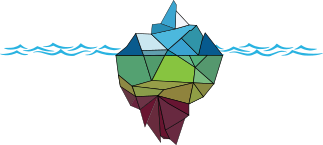 Why is it important?
Calving is a vital and effective ablation mechanism and thus a major component of the mass balance of many glaciers worldwide
Since the 19th century, there has been a rapid increase in the rate of glacial recession, likely due to the global warming associated with increased concentrations of CO2
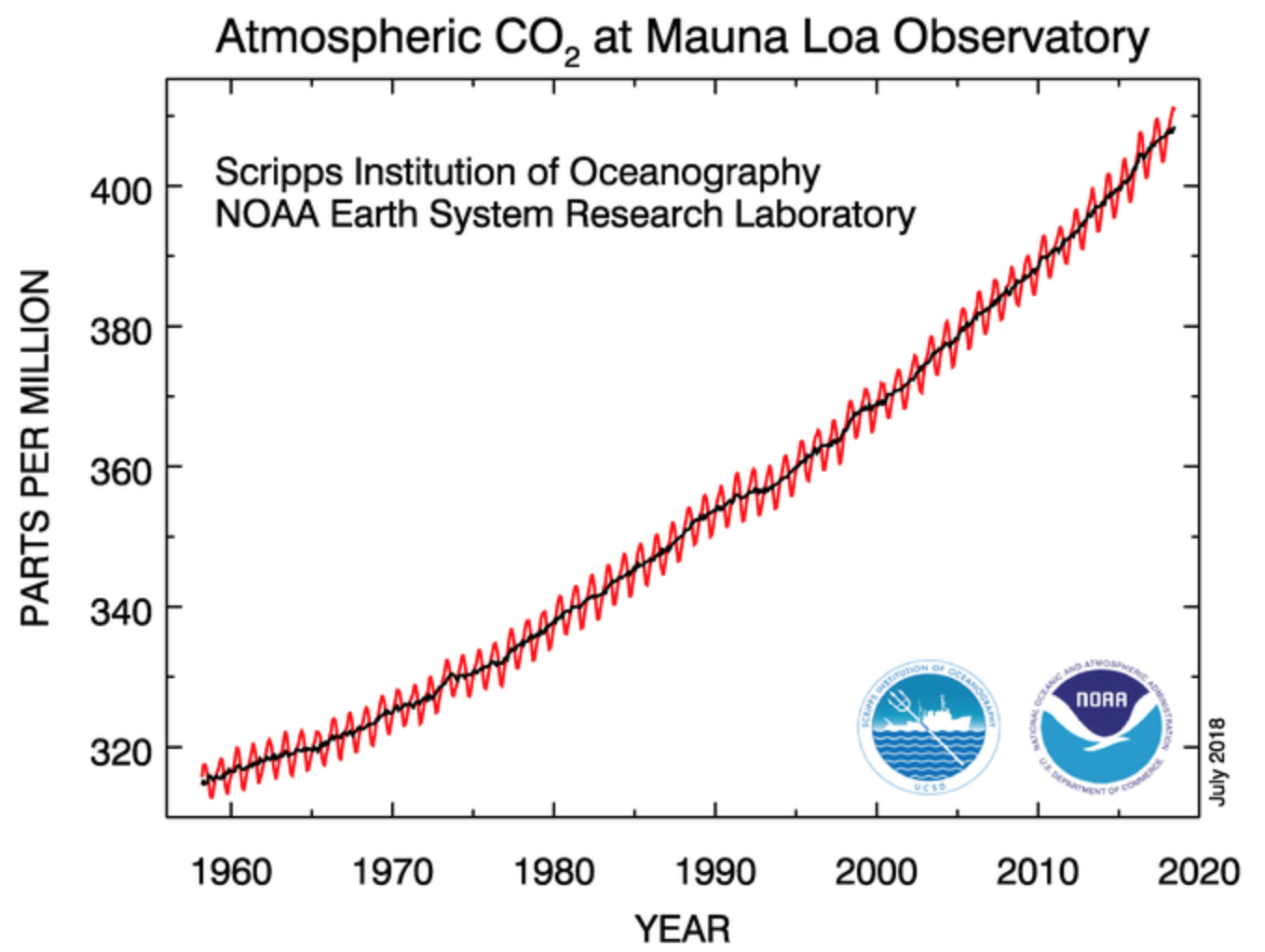 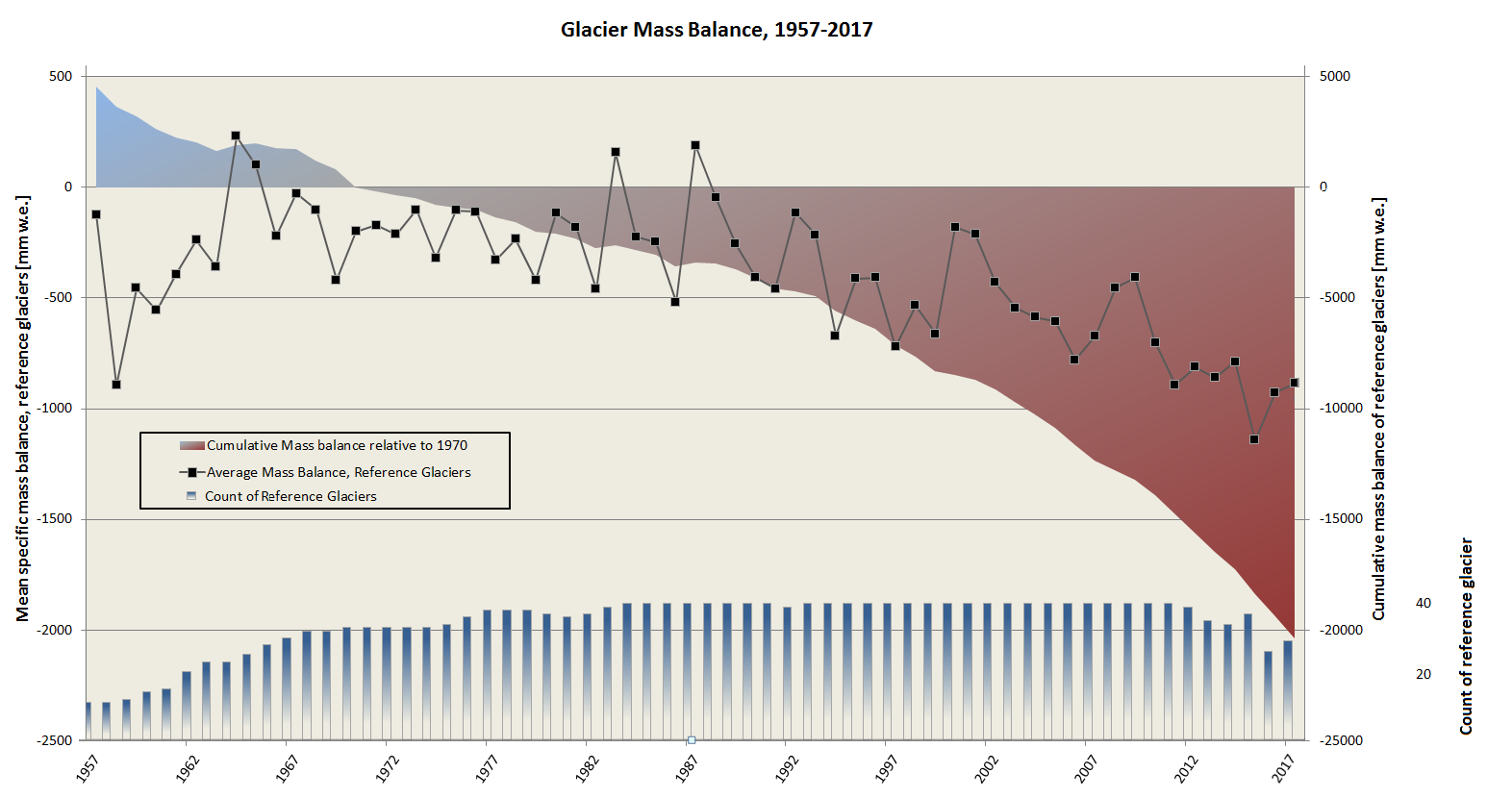 Graph of atmospheric CO2 at Mauna Loa Observatory courtesy of the NOAA.
Graph of glacier mass balance over time courtesy of the global cryosphere watch.
[Speaker Notes: CO2 image source: https://www.esrl.noaa.gov/gmd/webdata/ccgg/trends/co2_data_mlo.png 

Glacier Mass Balance Image: https://globalcryospherewatch.org/assessments/glaciers/]
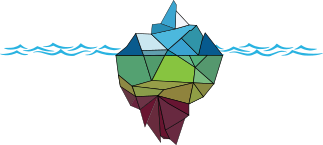 Why is it important?
Increased concentrations of CO2 have caused air and ocean temperatures to rise 













This has resulted in an increase in mass loss via supraglacial and subglacial melting and by iceberg calving
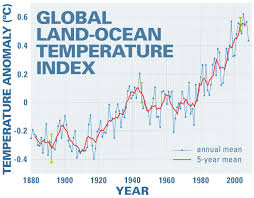 Graph showing the global land-ocean temperature index courtesy of NASA
[Speaker Notes: Image source: https://www.nasa.gov/topics/earth/features/upsDownsGlobalWarming.html]
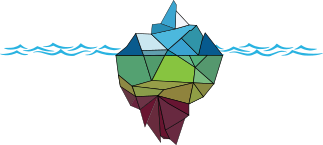 Significance of Calving
Calving accounts for up to 50% of the mass transfer from glaciers to the ocean
Accounting for ~70% of the mass loss from the Antarctic Ice Sheet and over 50% of the mass loss from the Greenland Ice Sheet
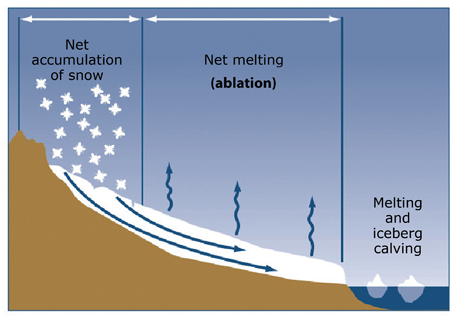 Diagram showing how calving contributes to the transfer of glacier mass to the ocean, courtesy of Antarctic Glaciers.
[Speaker Notes: Image Source: http://www.antarcticglaciers.org/modern-glaciers/glacier-flow-2/glacier-flow/]
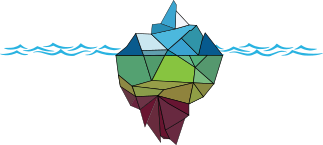 Sea Level Rise
As a result of this, calving contributes to global sea level rise in two ways:

1) releasing icebergs into the ocean 
2) reduced resistance encourages increased ice discharge
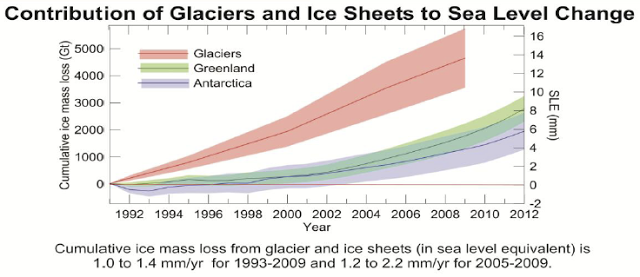 Graph of the cumulative ice mass loss from glaciers and ice sheers in sea level equivalent (IPCC, 2013)
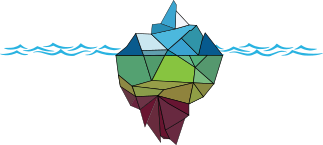 Impacts of Calving
As well as contributing to global sea level rise, calving is hazardous to human life and infrastructure
Large icebergs can fall into water bodies and cause tsunami-like waves
These have the potential to flood nearby areas, destabilise ships and boats, and also injure tourists
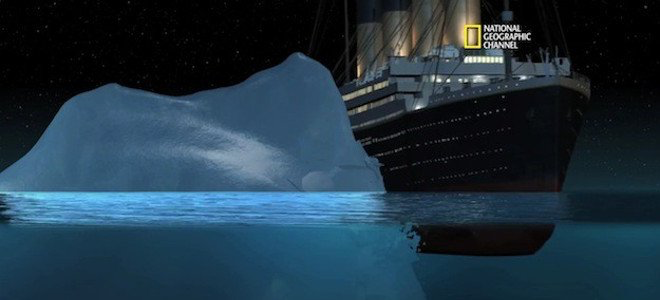 Cartoon of the Titanic hitting an iceberg courtesy of the National Geographic
[Speaker Notes: In 1941, a large iceberg calved into Lake Palcacocha in Peru. This triggered a glacial outburst flood which flooded the city of Huaraz. This killed approximately 5,000 people (Carey, 2005).]
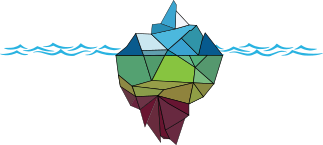 True or False
Calving is the breakoff of icebergs at the front of a glacier.
True     or     False
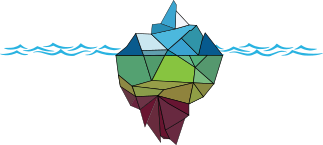 True or False
Calving is the breakoff of icebergs at the front of a glacier.
True     or     False
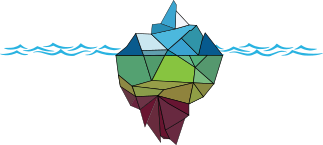 True or False
Calving is a minor component of the mass balance of glaciers worldwide
True     or     False
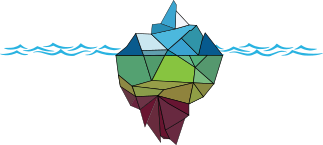 True or False
Calving is a minor component of the mass balance of glaciers worldwide
True     or     False

False! Calving plays a major role in the mass balance of glaciers worldwide as it is a key factor in Ablation.
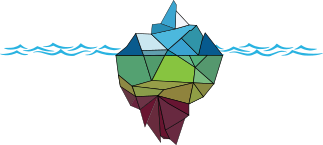 True or False
Calving has increased in line with global temperature increases, the result of increased concentrations of atmospheric CO2
True     or     False
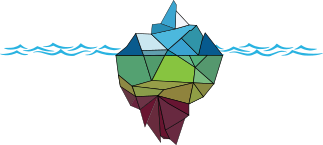 True or False
Calving has increased in line with global temperature increases, the result of increased concentrations of atmospheric CO2
True     or     False
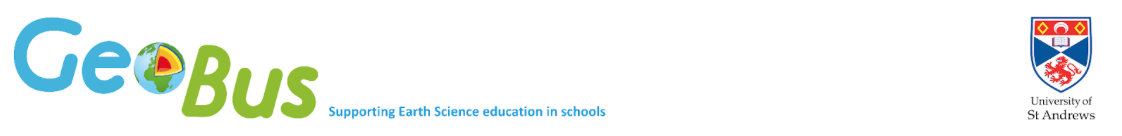 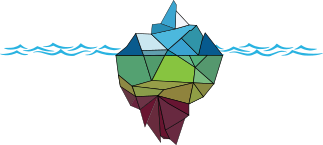 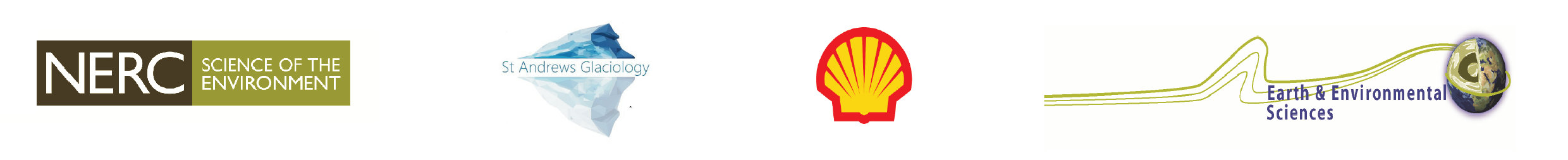